doc.: IEEE 15-17-0386-00-0vat
July 2017
Project: IEEE P802.15 Working Group for Wireless Personal Area Networks (WPANs)

Submission Title: Long Range OCC                      	     
Date Submitted: July 2017	
Source: Amirul Islam, Md. Tanvir Hossan, and Yeong Min Jang [Kookmin University].

Contact: +82-2-910-5068	E-Mail: yjang@kookmin.ac.kr	
Re:
Abstract:	Future application of optical wireless communication and optical camera communication. 
Purpose: To identify the applications of long range OCC.	
Notice:	This document has been prepared to assist the IEEE P802.15.  It is offered as a basis for discussion and is not binding on the contributing individual(s) or organization(s). The material in this document is subject to change in form and content after further study. The contributor(s) reserve(s) the right to add, amend or withdraw material contained herein.
Release:	The contributor acknowledges and accepts that this contribution becomes the property of IEEE and may be made publicly available by P802.15.
Submission
Yeong Min Jang
doc.: IEEE 15-17-0386-00-0vat
July 2017
Introduction (1/2)
All over the world the number of car accident is increasing in recent days. A car accident killed more than 35,200 people last year, which has increased to 7.7% over the year to 2015. Many automotive companies are working to improve safety with other technologies besides unmanned vehicles.
  Challenges to enable an intelligent transportation system (ITS) to address issues facing the transportation such as high fuel prices, high levels of CO2 emissions, increasing traffic congestion, and improved road safety, avoid accident/collision.
  Though many technologies has been used for ITS, such as LiDAR, GPS. But they have some limitation in their corresponding cases.
Slide 2
Submission
doc.: IEEE 15-17-0386-00-0vat
July 2017
Introduction (2/2)
OCC are being used on intelligent vehicular communication as well as distance measurement.
  But the communication range is less than the required criteria. So, the communication range should be more than 100m to avoid any kind of collision or accidents. 
  Long range OCC will provide more secure and reliable communication.
Slide 3
Submission
doc.: IEEE 15-17-0386-00-0vat
July 2017
Possible Criteria for Long Range OCC
Long range V2X communication (>100m)
  Precise localization to avoid accident in critical condition (1cm level)
  Mobility support (e.g., >60km/h) and multiple objects detection capability
  Short processing time to support real time communication and services
  Affordable price to reach all customers
Slide 4
Submission
doc.: IEEE 15-17-0386-00-0vat
July 2017
Benefits of Long Range OCC Technology
Cost-effective, fixed-beam optical detection with no moving parts
Narrow to wide field-of-view
Multi-segment configurations for precise multi-object detection /localization /classification
Short- to long-range capability
Reliable operation in all lighting and environmental conditions
Secure communication
Can be implemented in existing infrastructures without changing them too much
Slide 5
Submission
July 2017
Motion to 802.15 Task Group
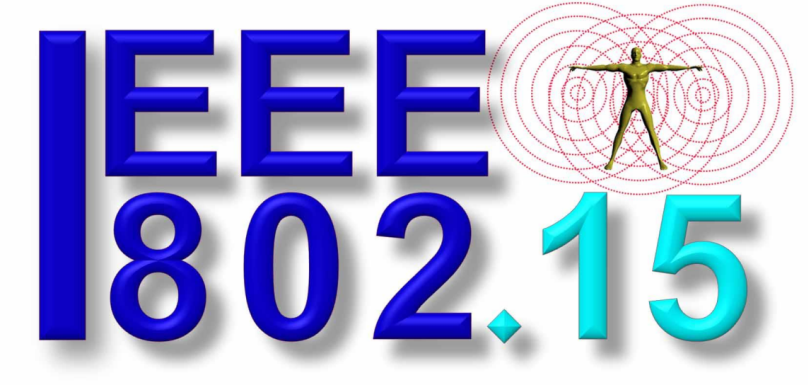 Recommendations
Slide 6
Submission